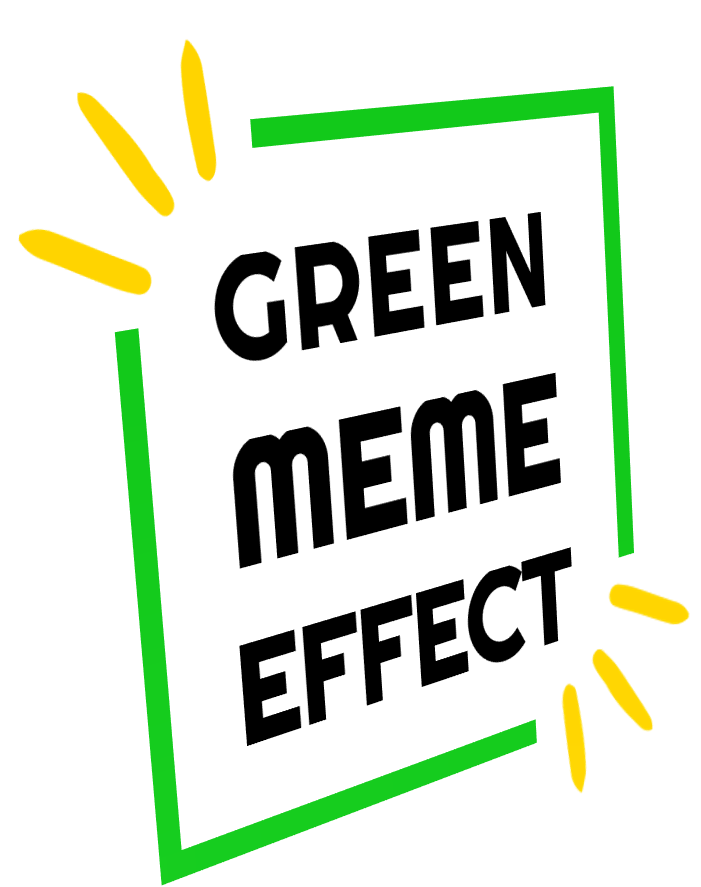 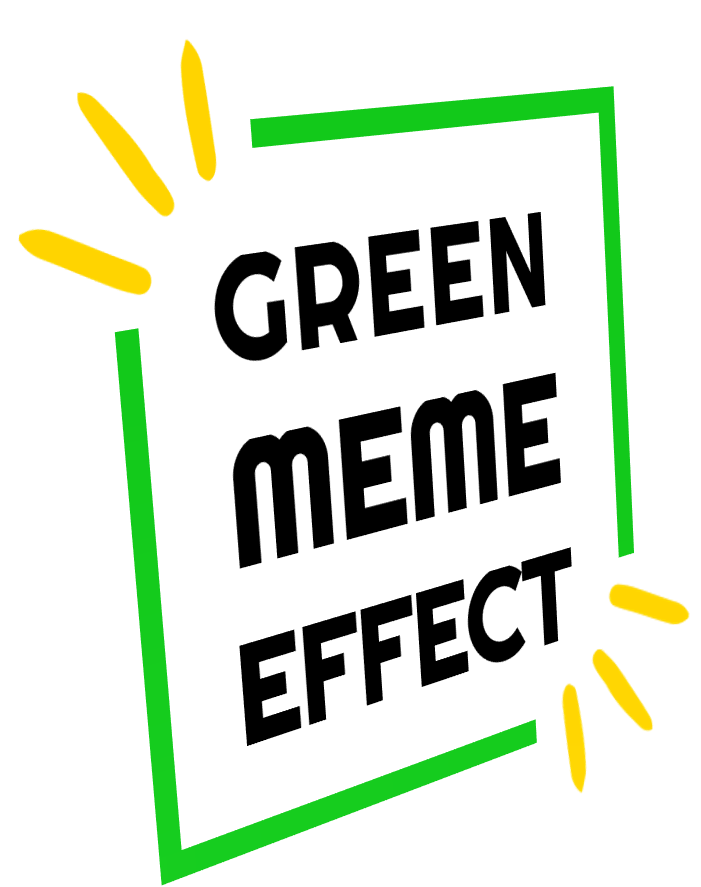 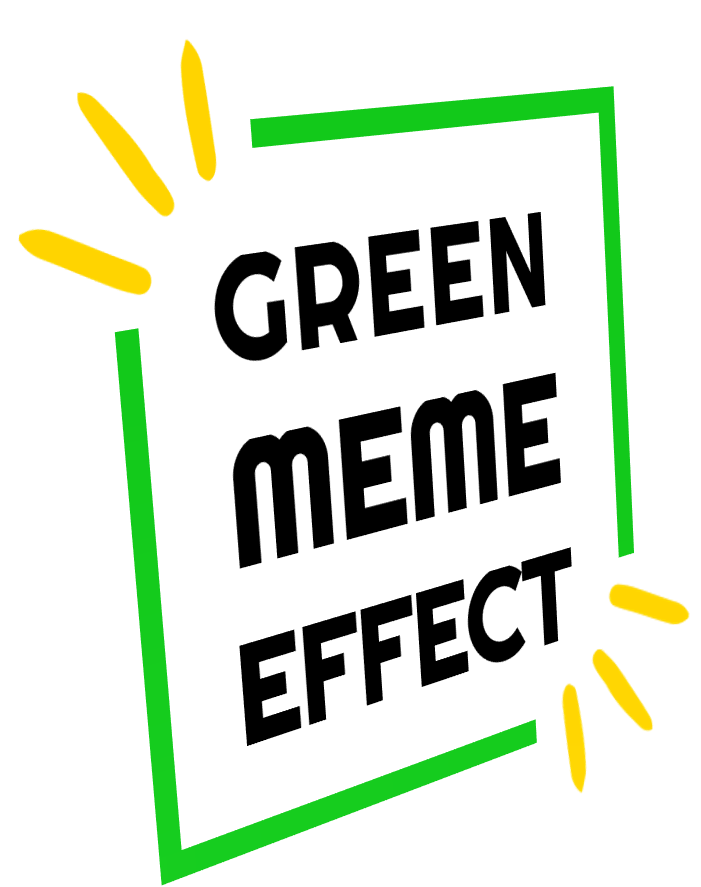 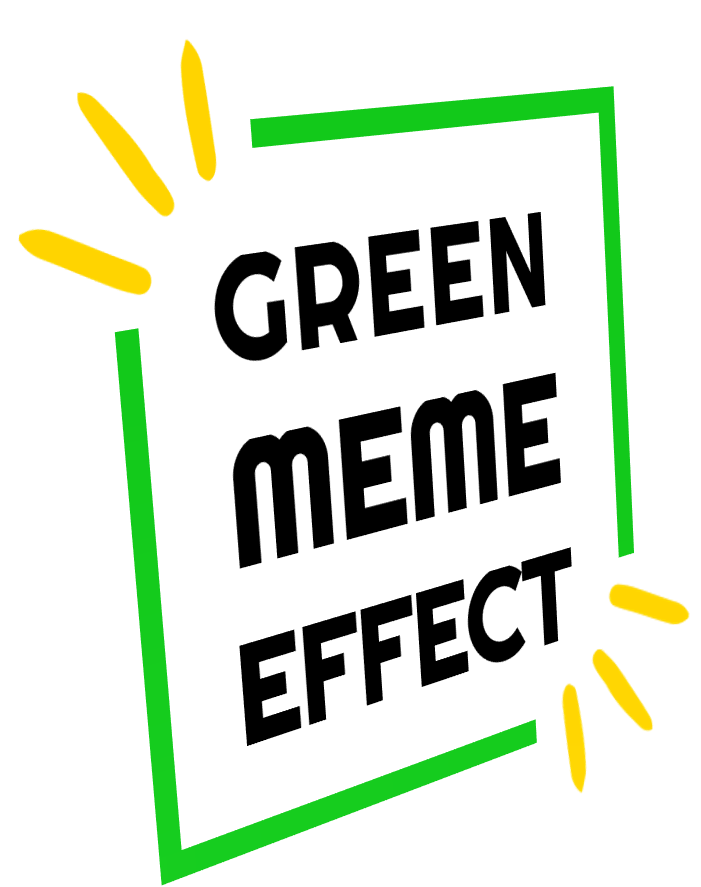 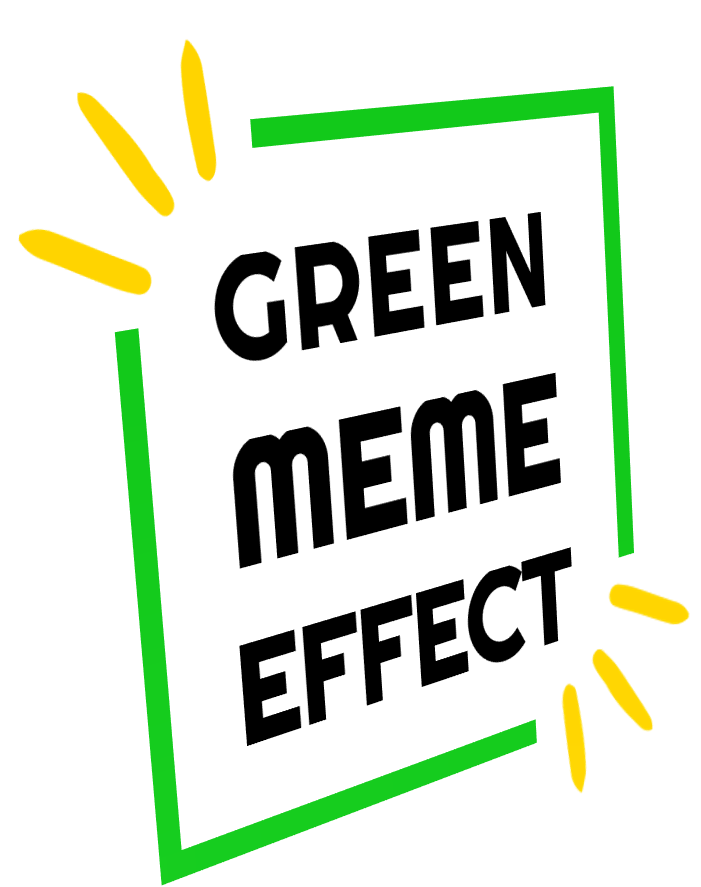 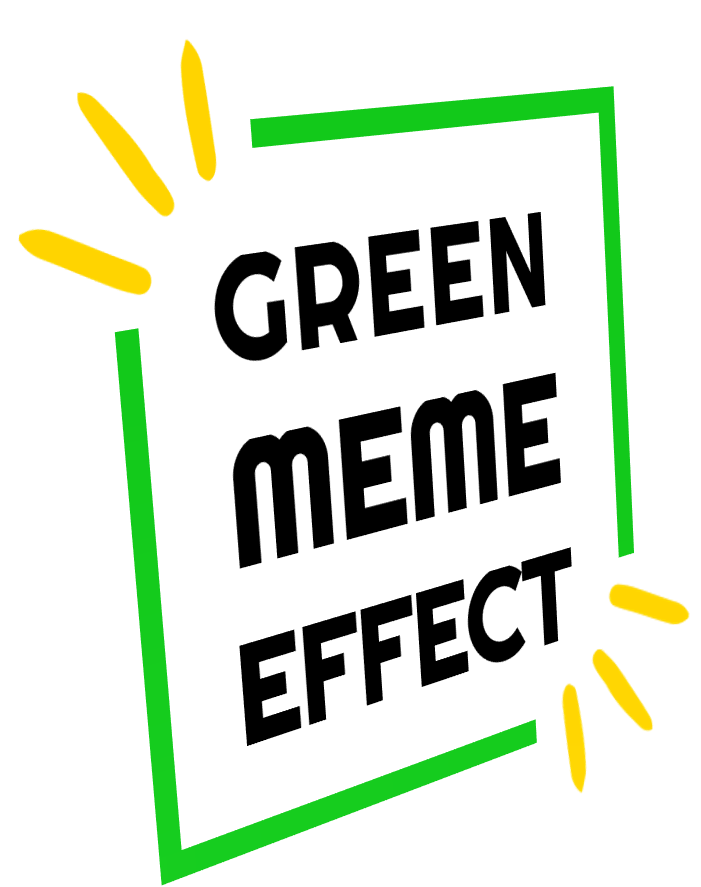 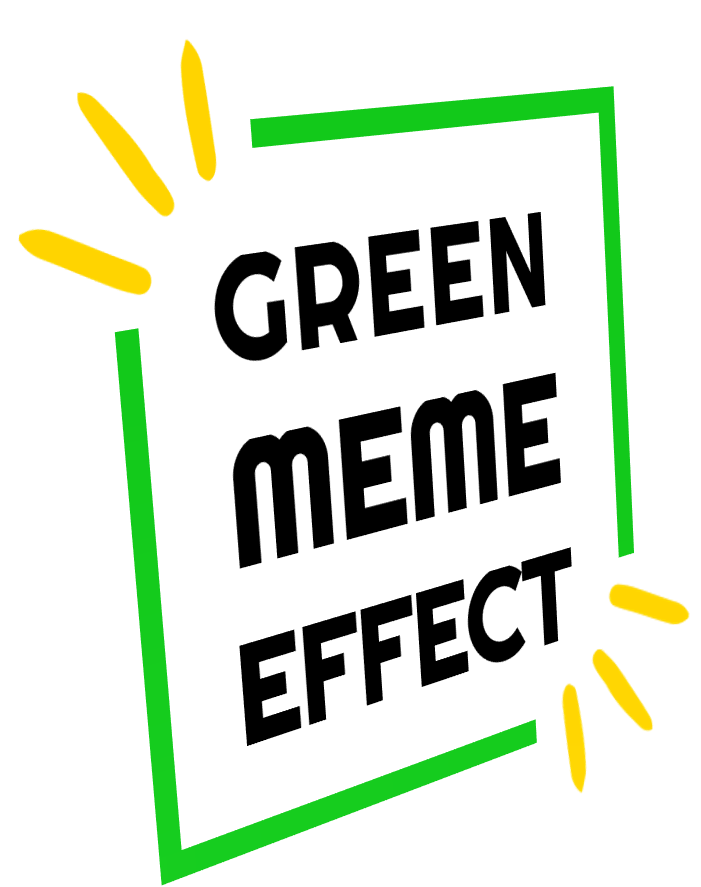 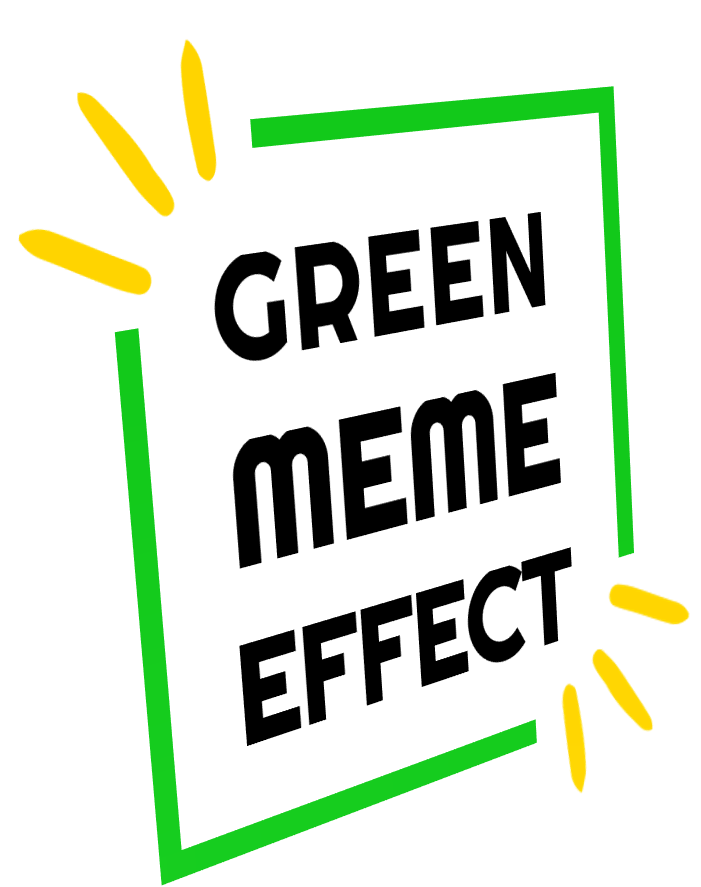 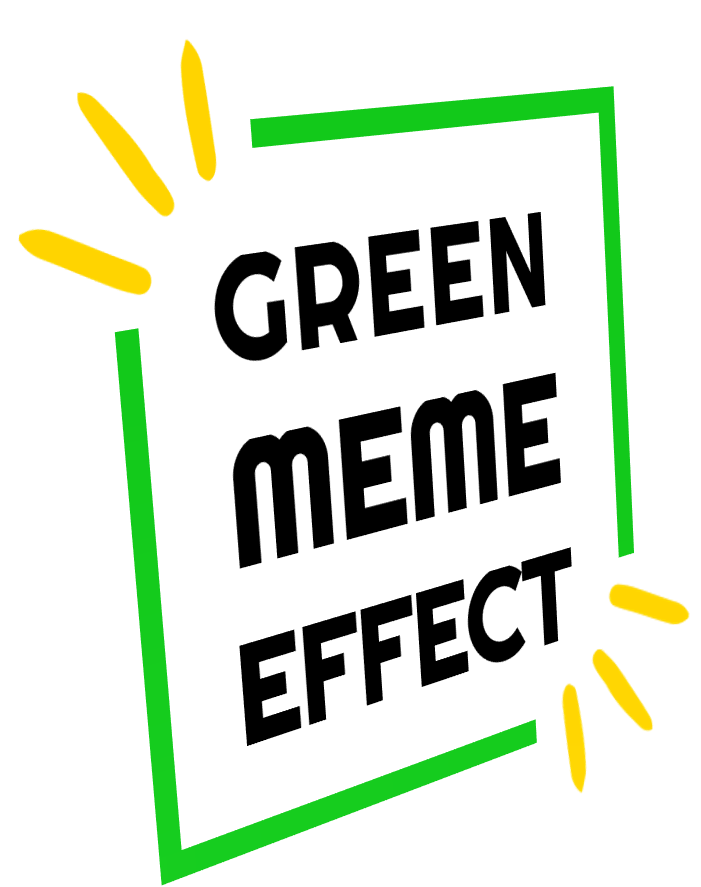 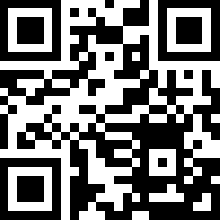 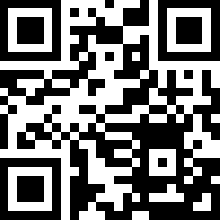 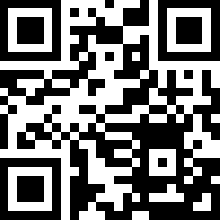 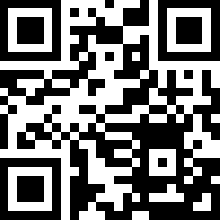 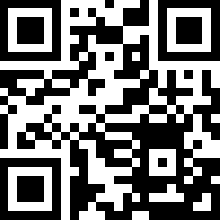 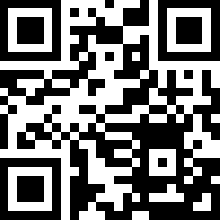 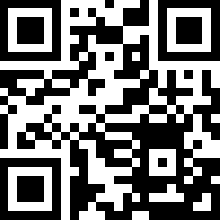 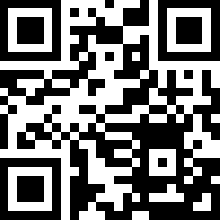 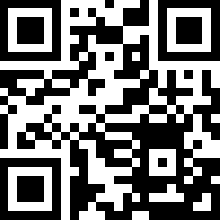 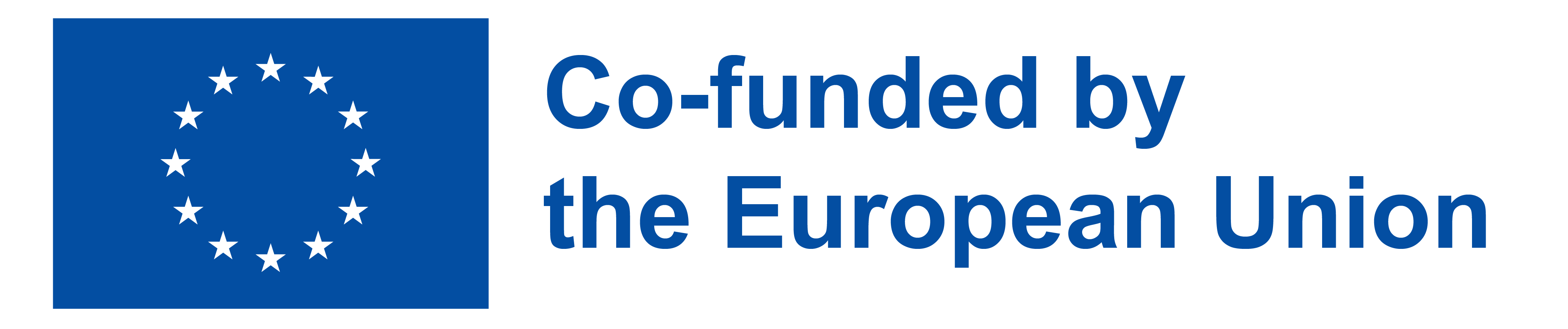 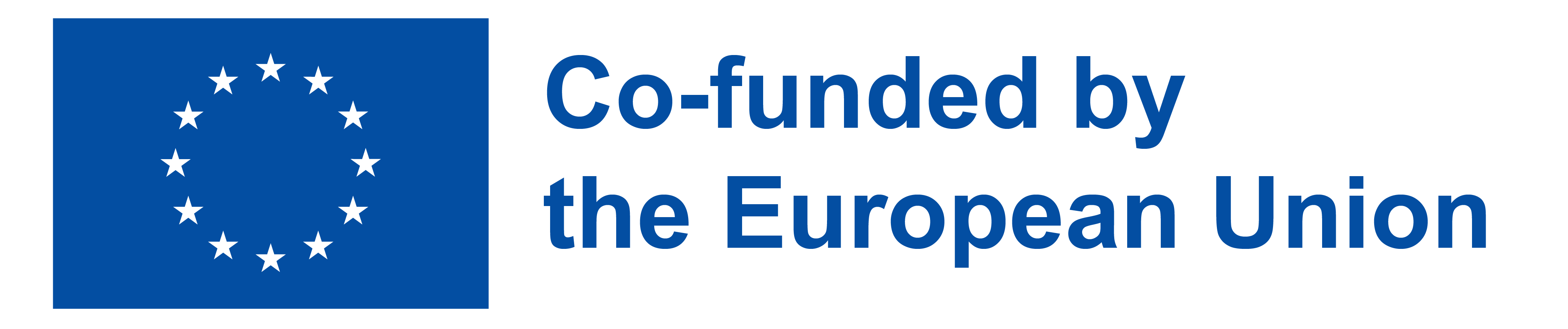 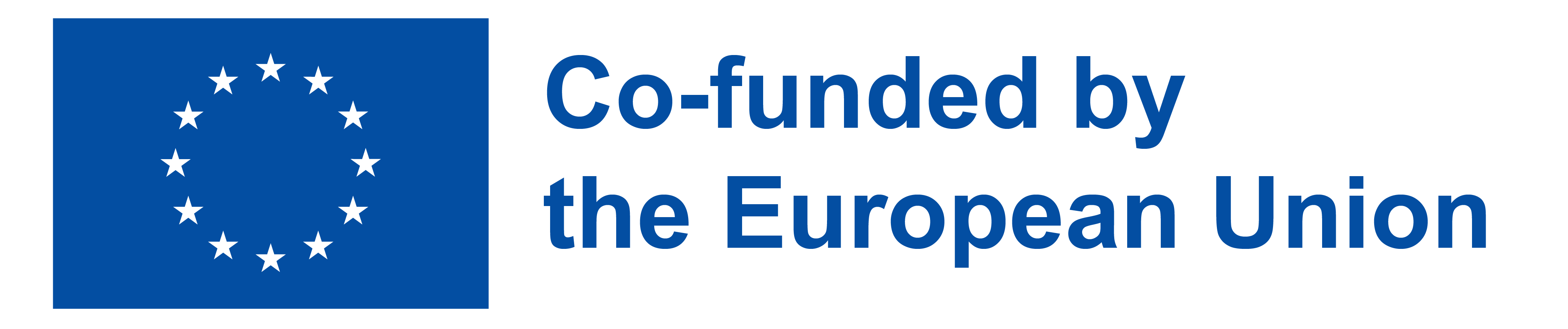 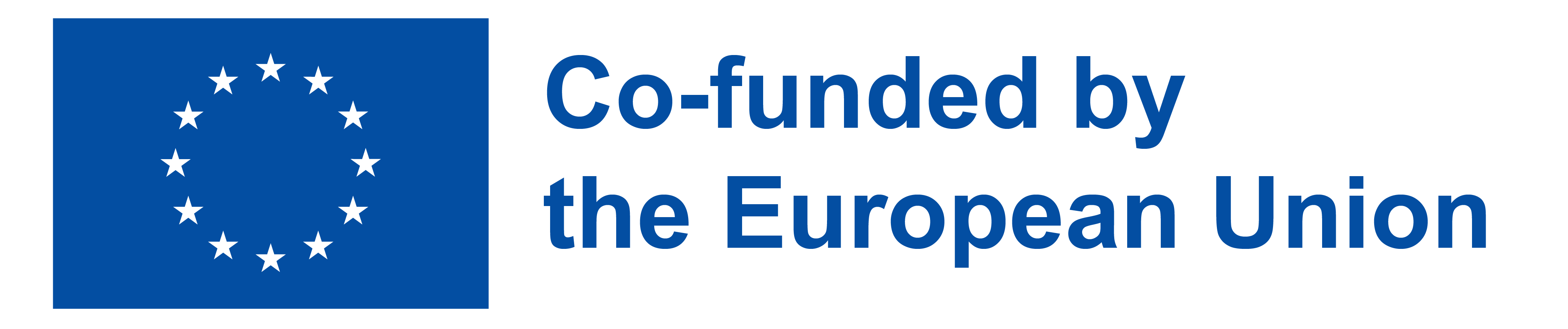 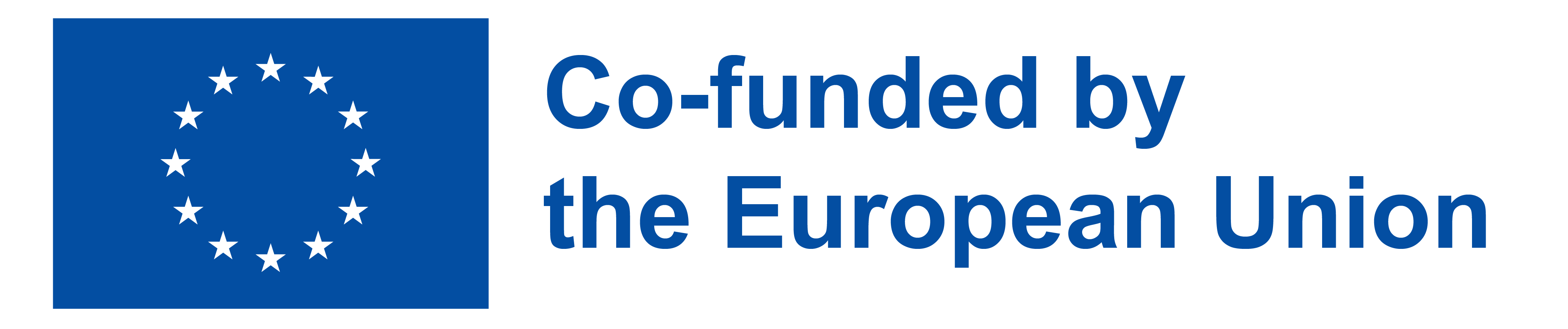 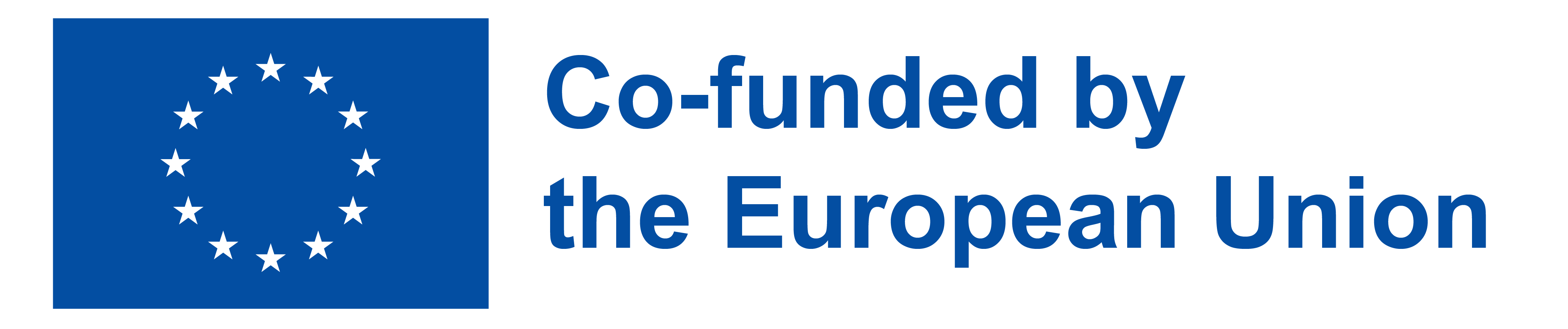 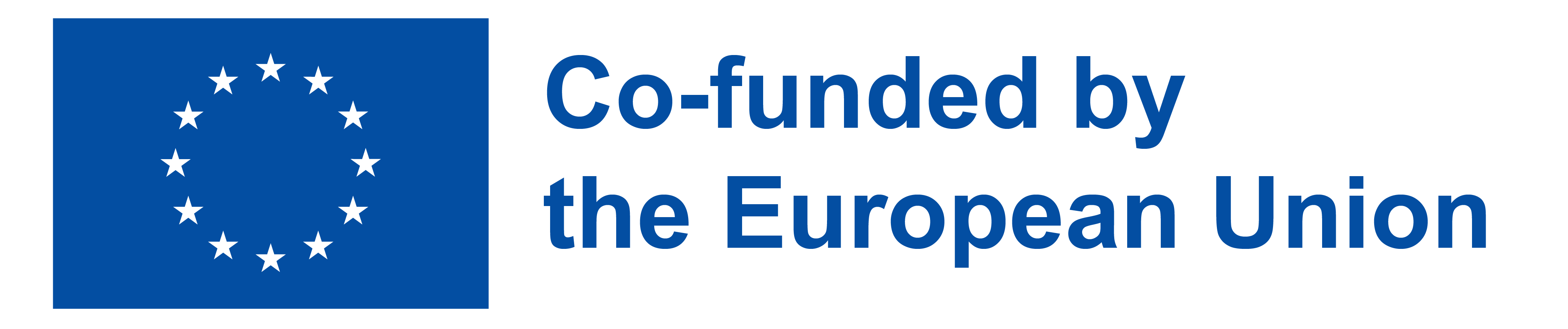 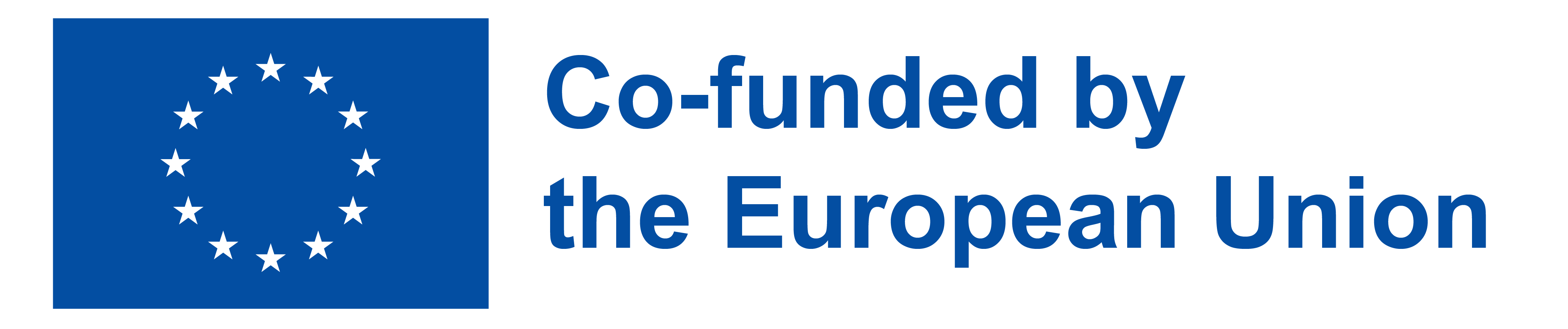 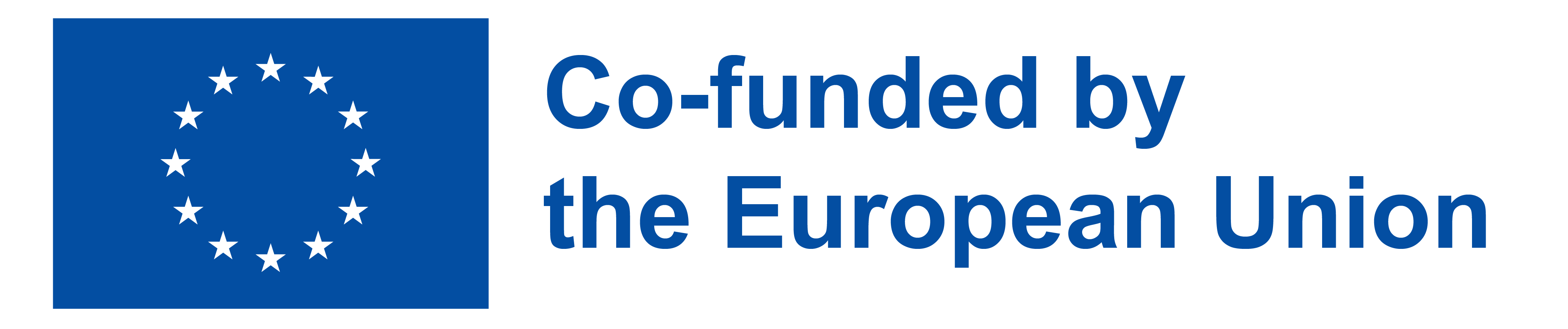 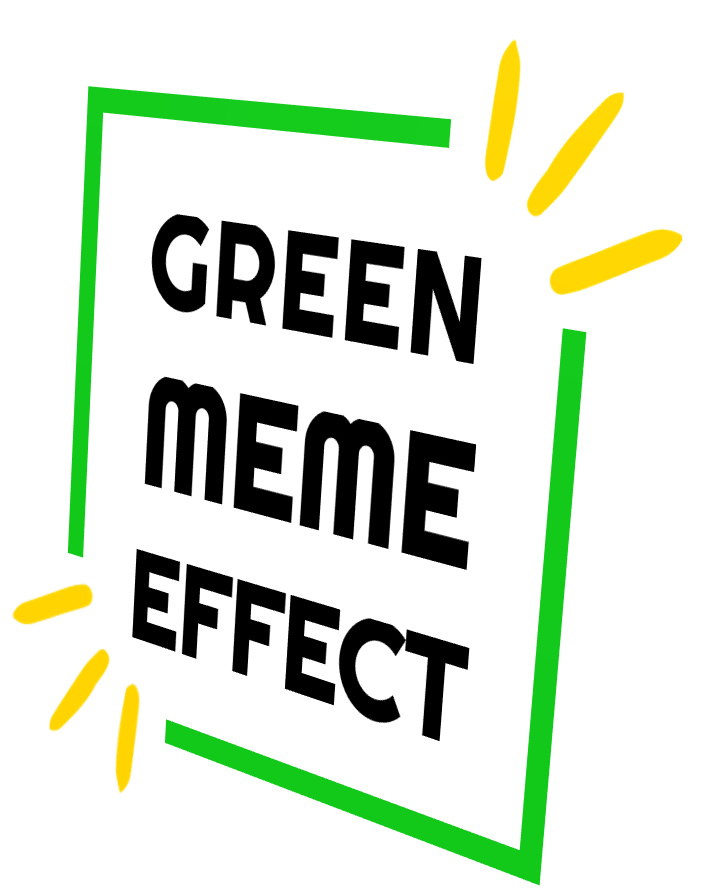 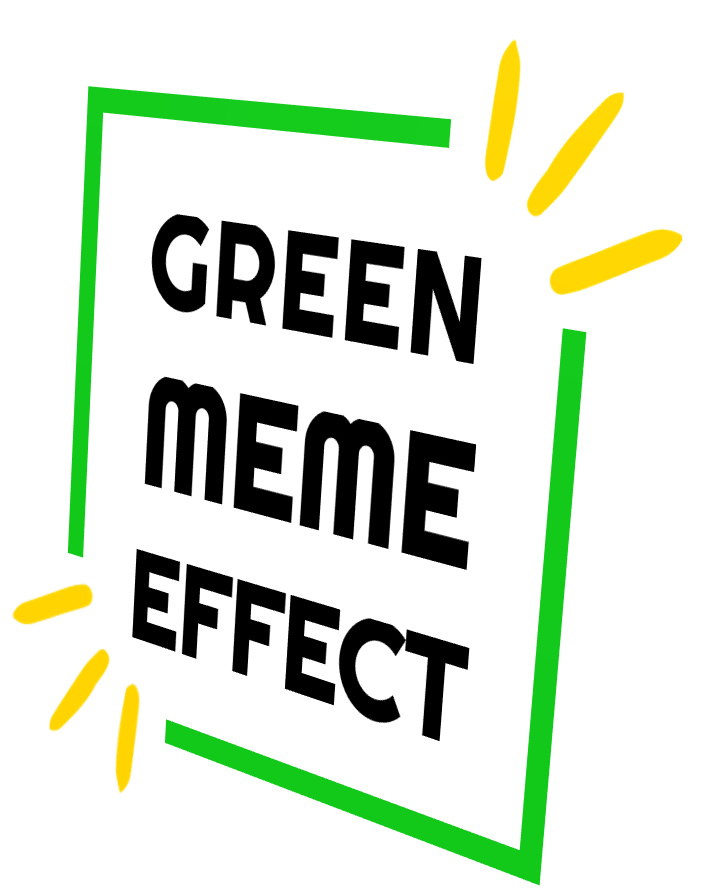 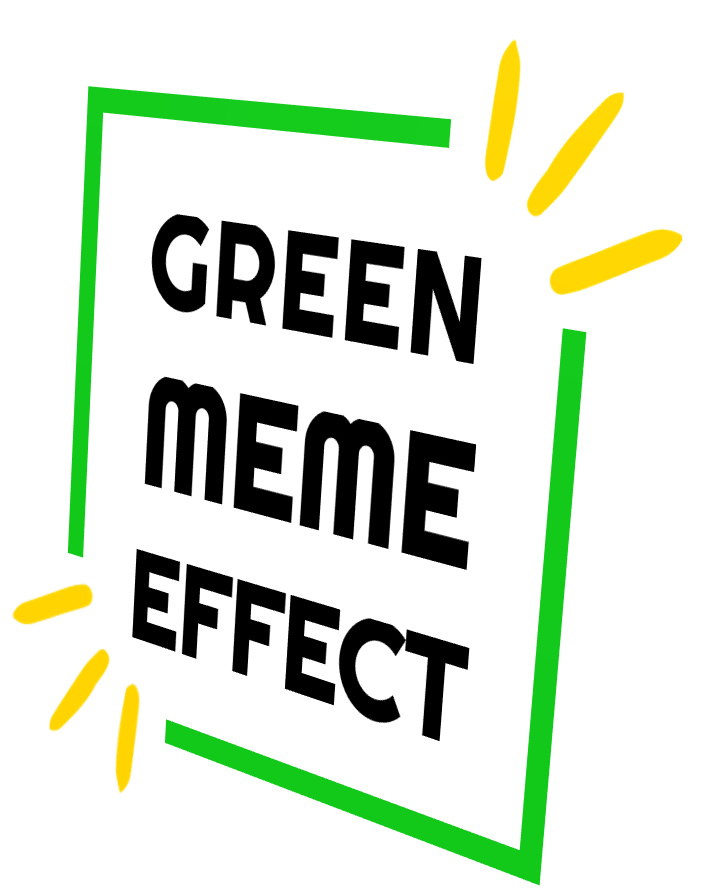 …
…
…
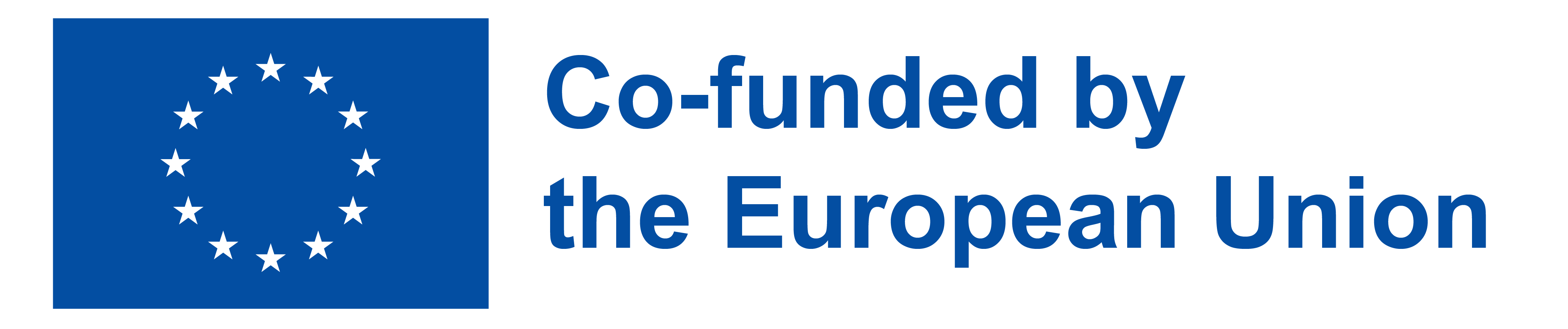 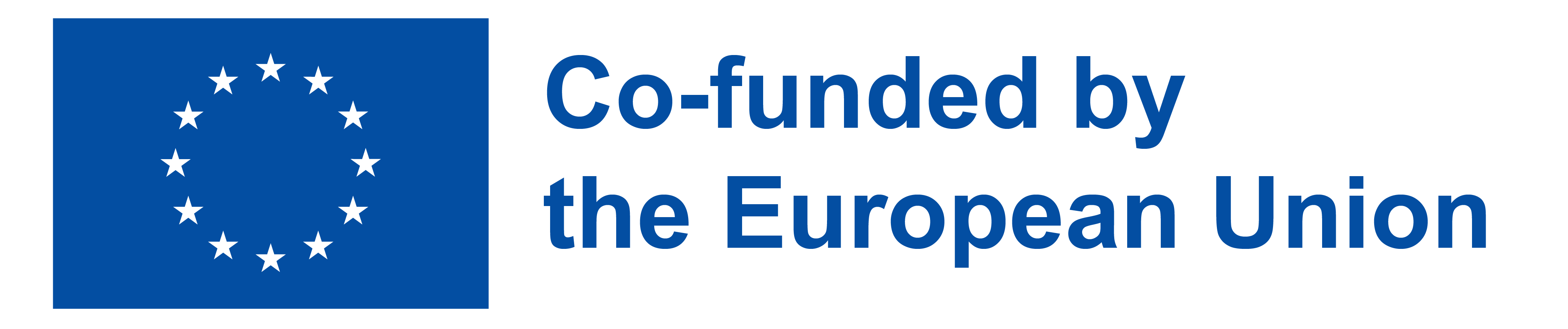 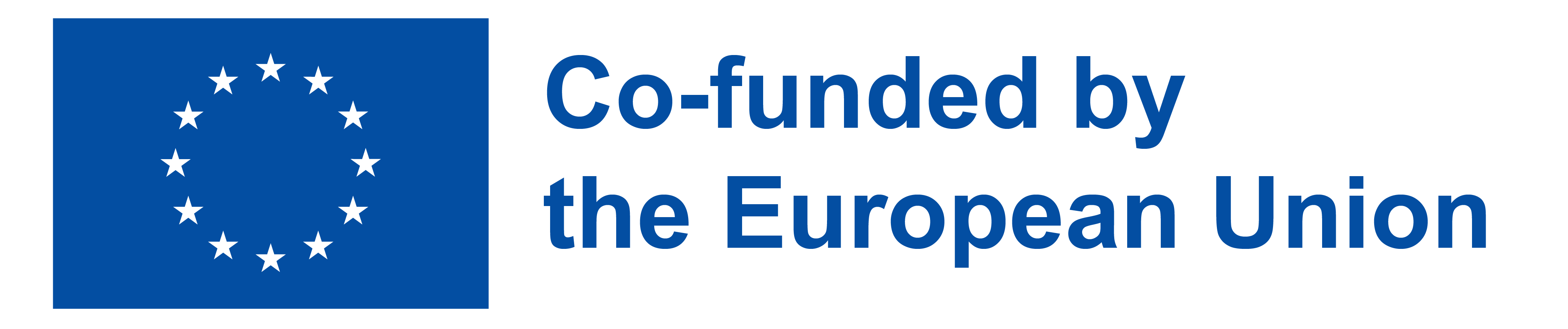 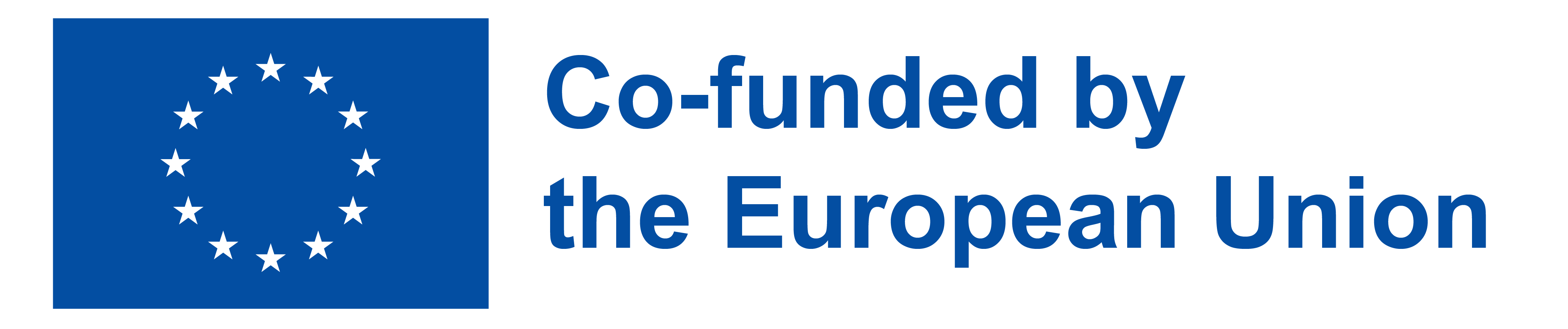 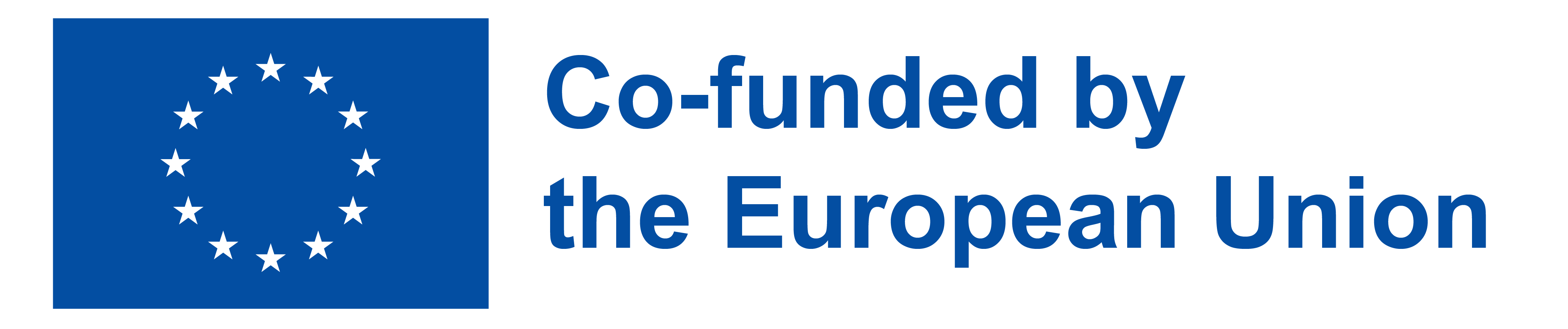 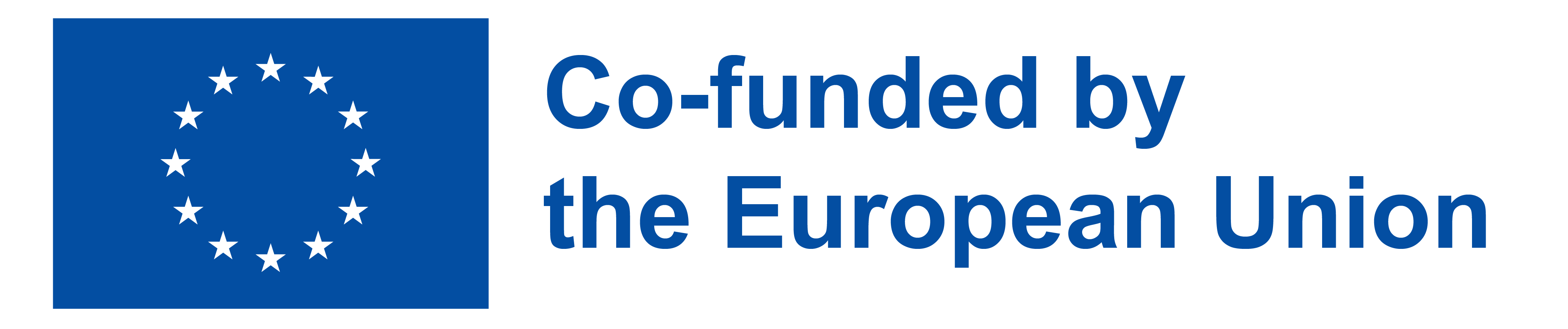 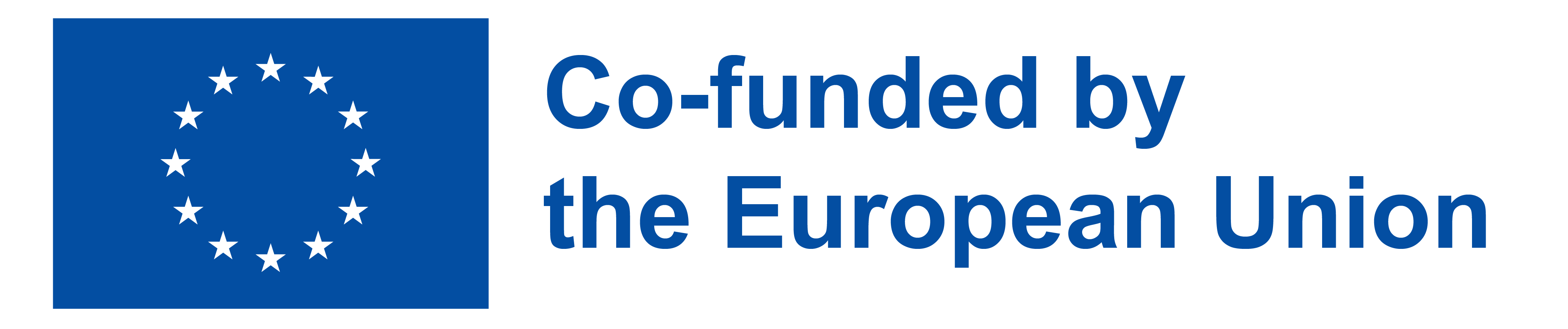 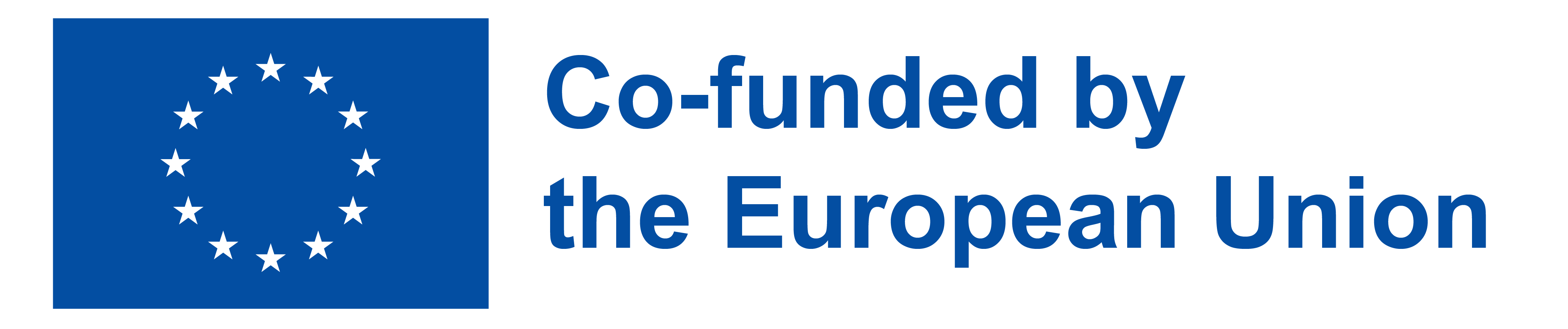 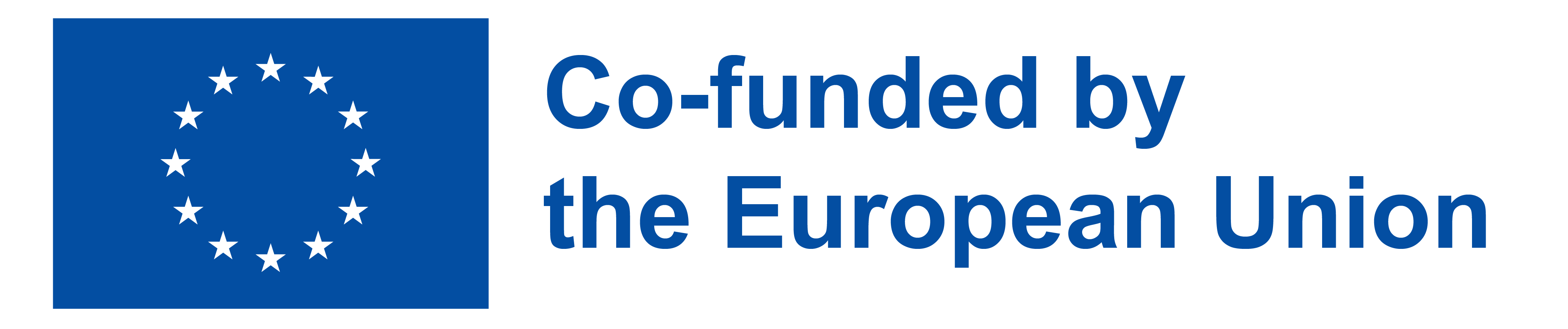 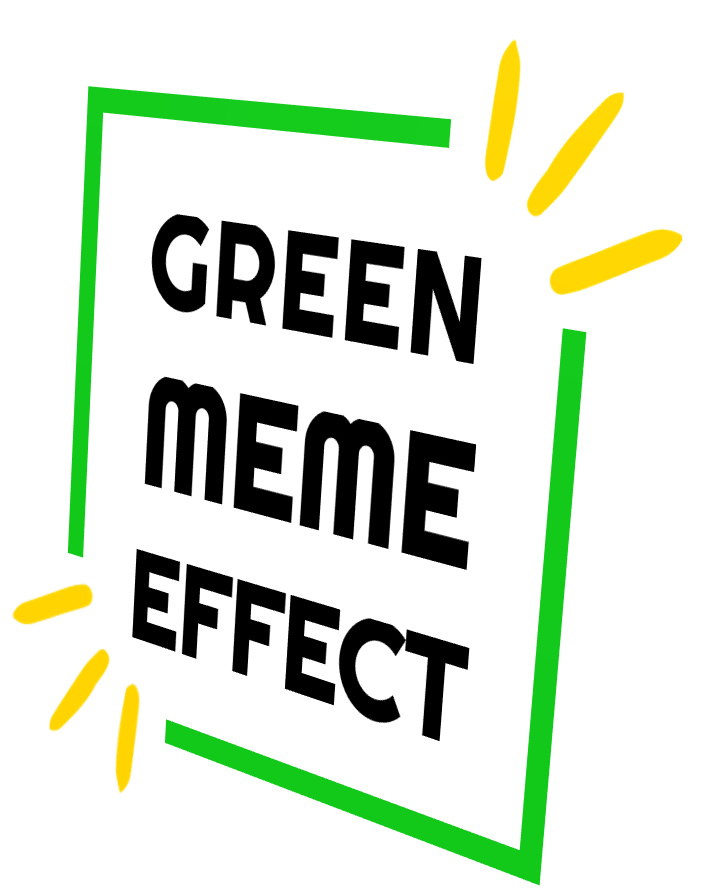 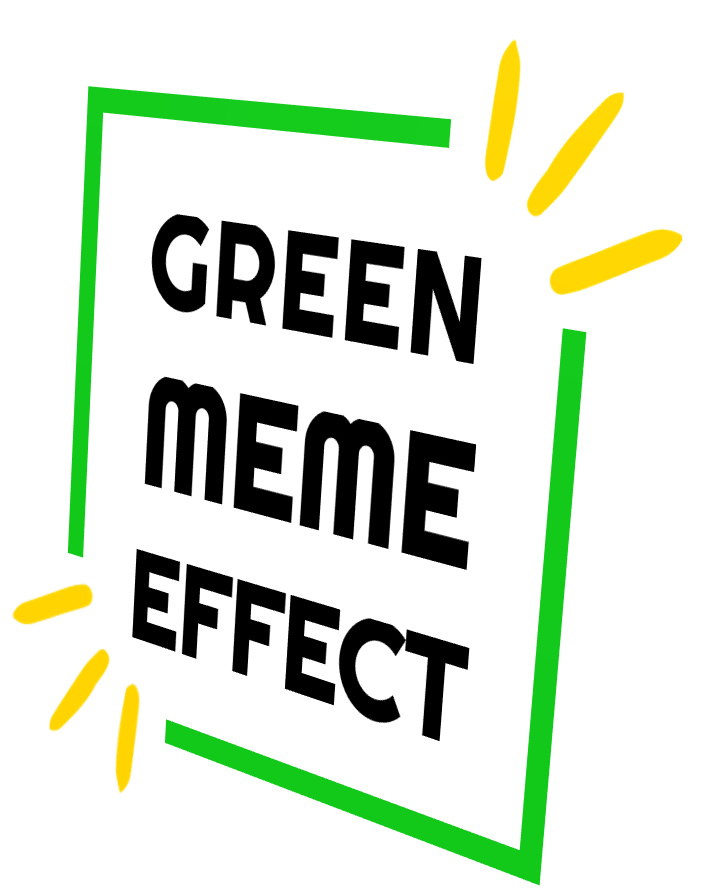 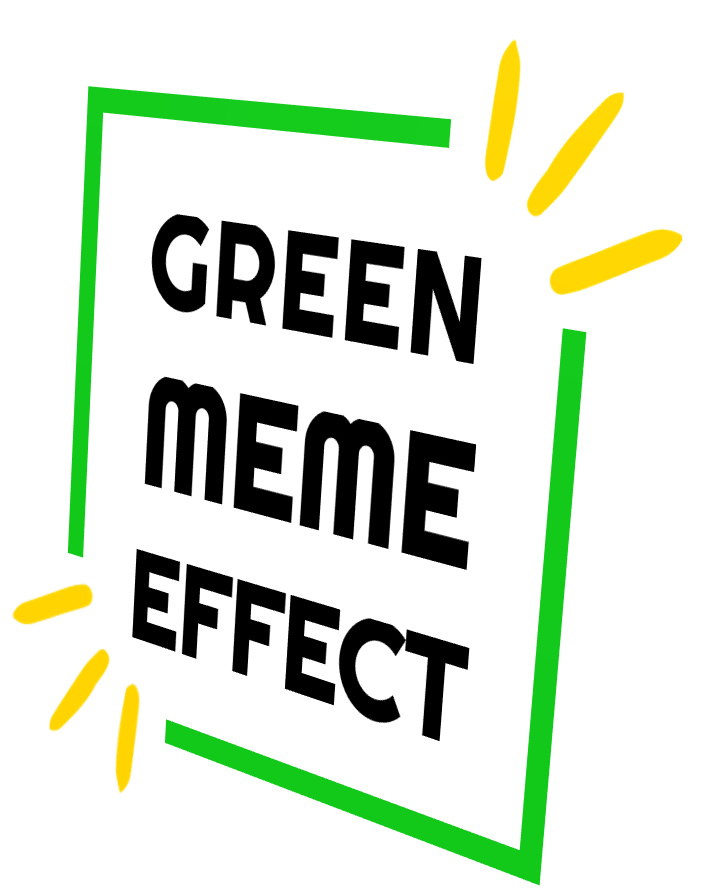 …
…
…
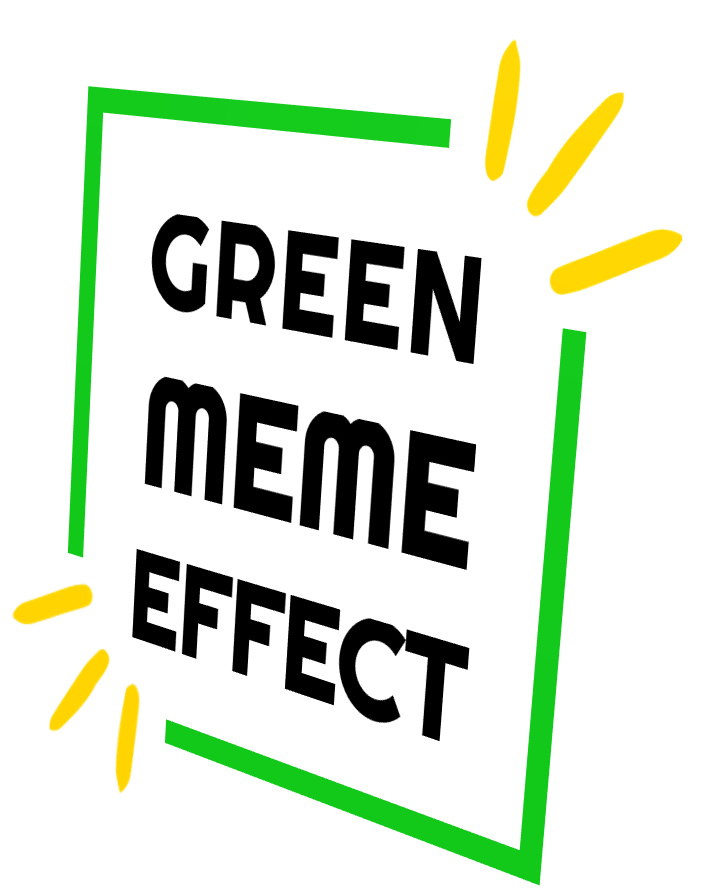 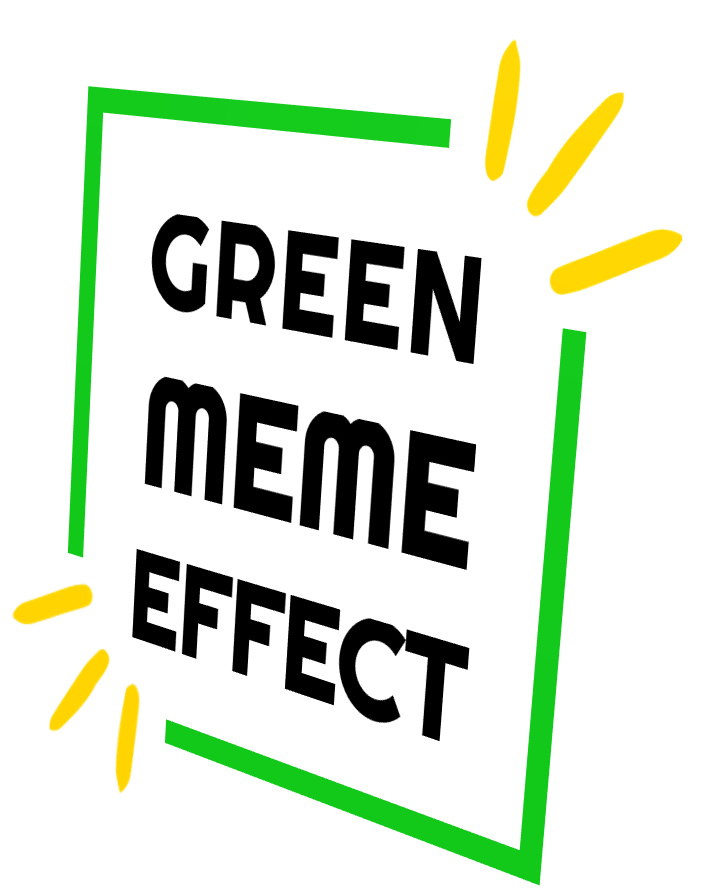 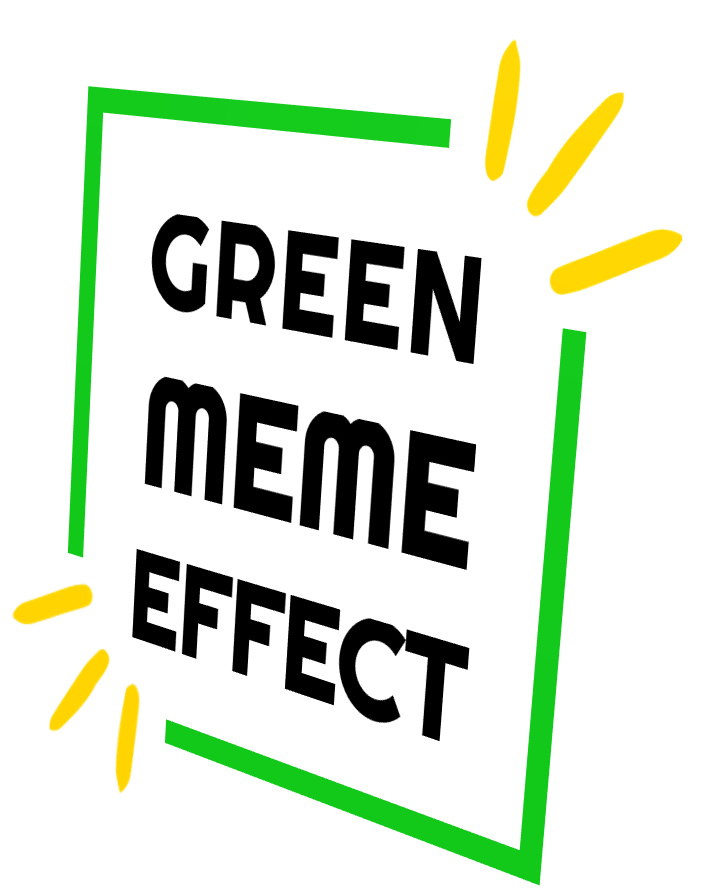 …
…
…
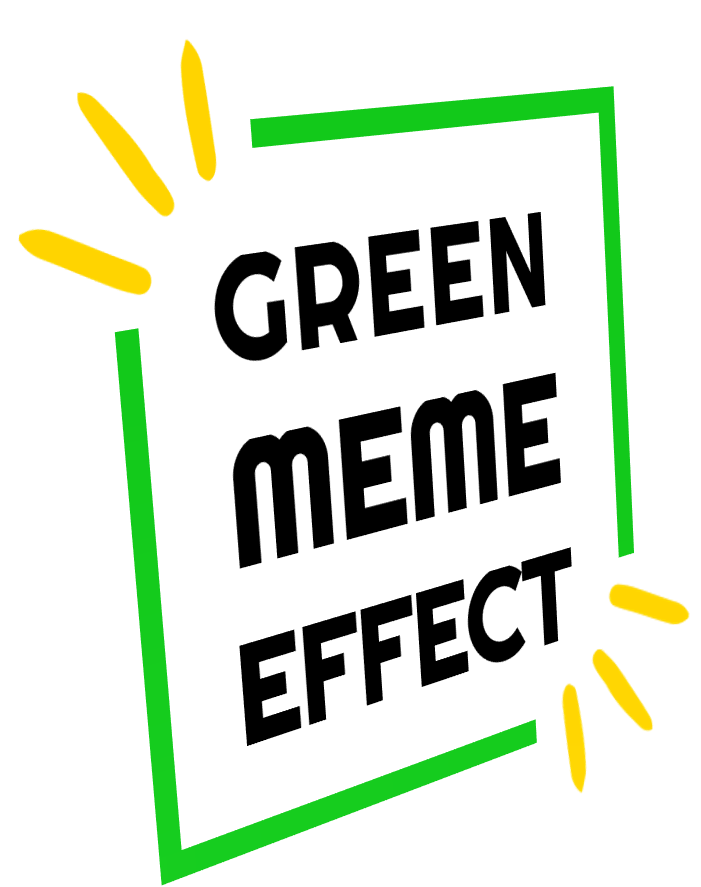 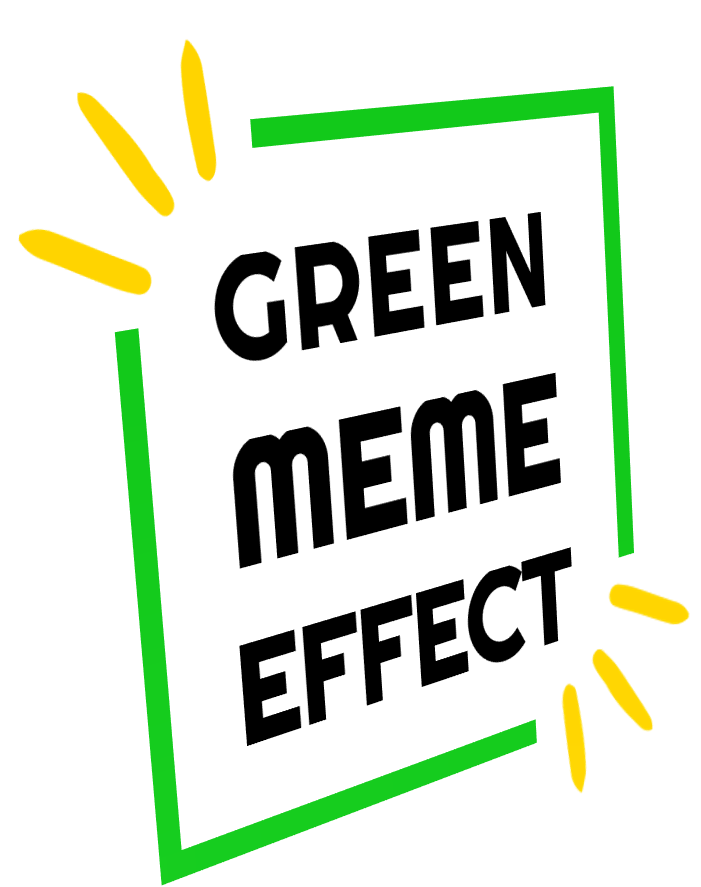 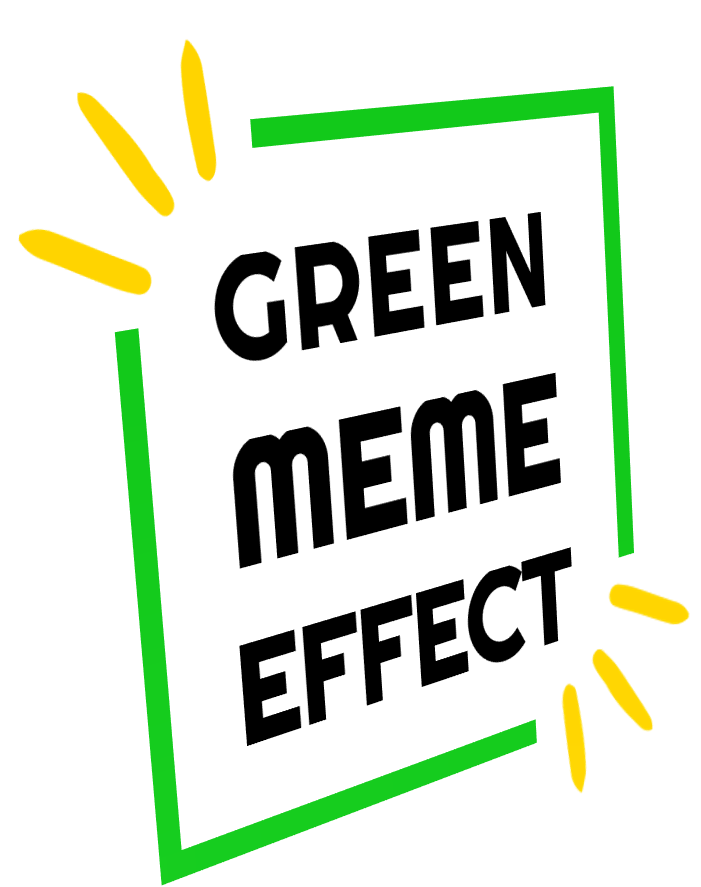 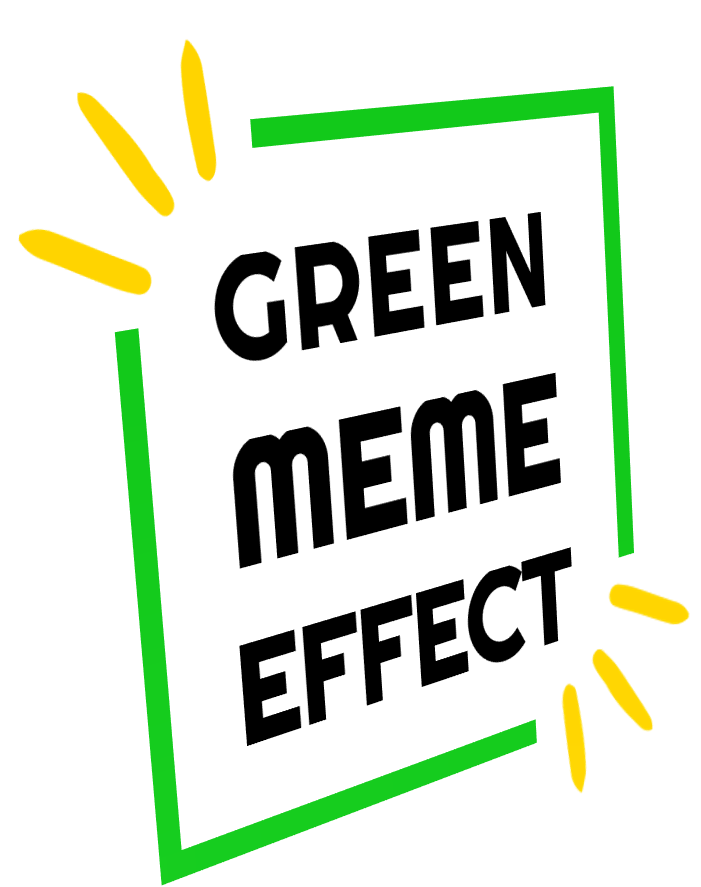 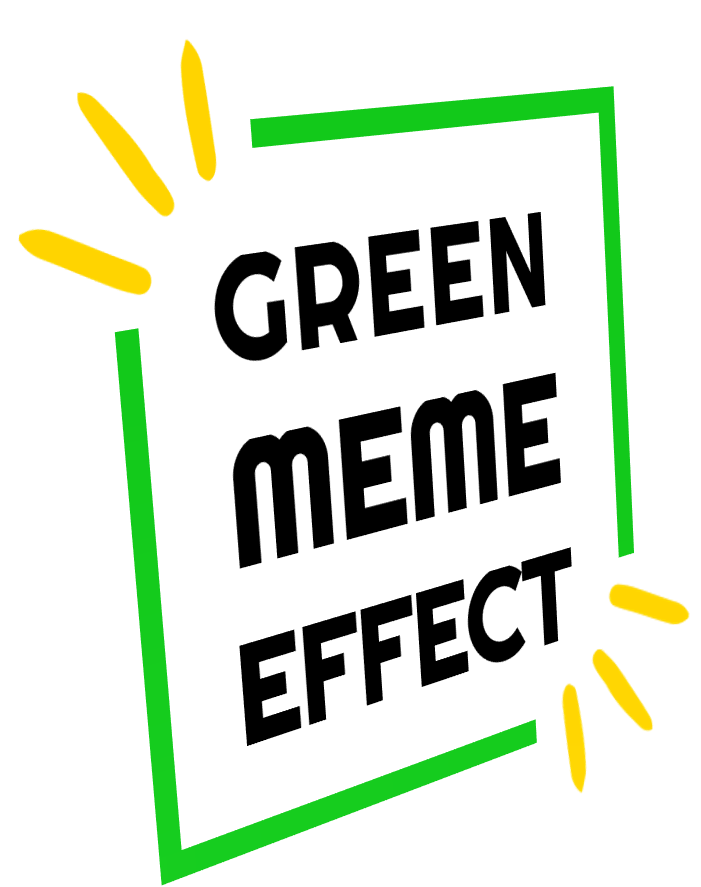 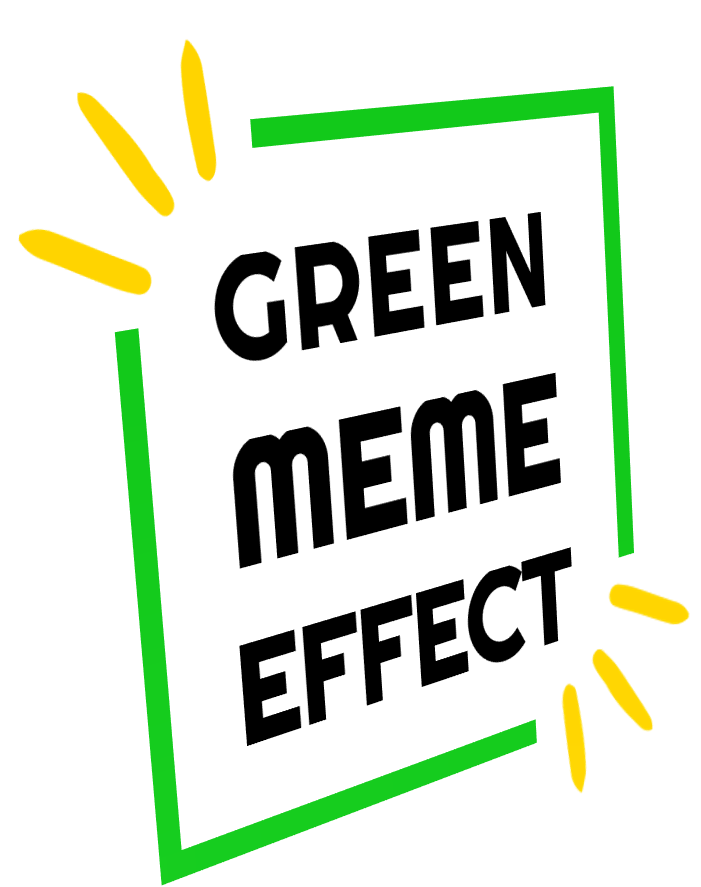 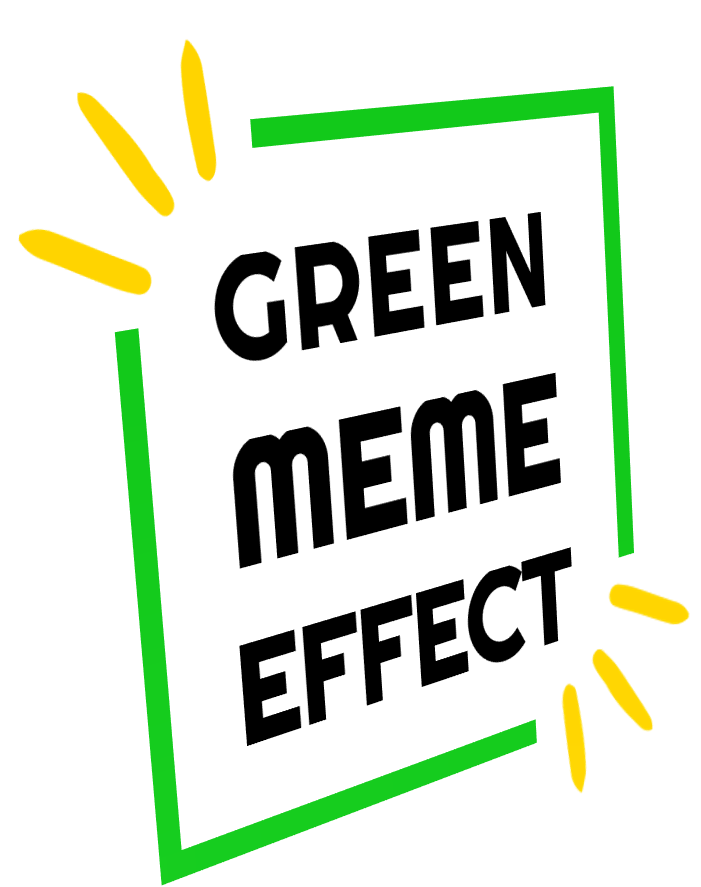 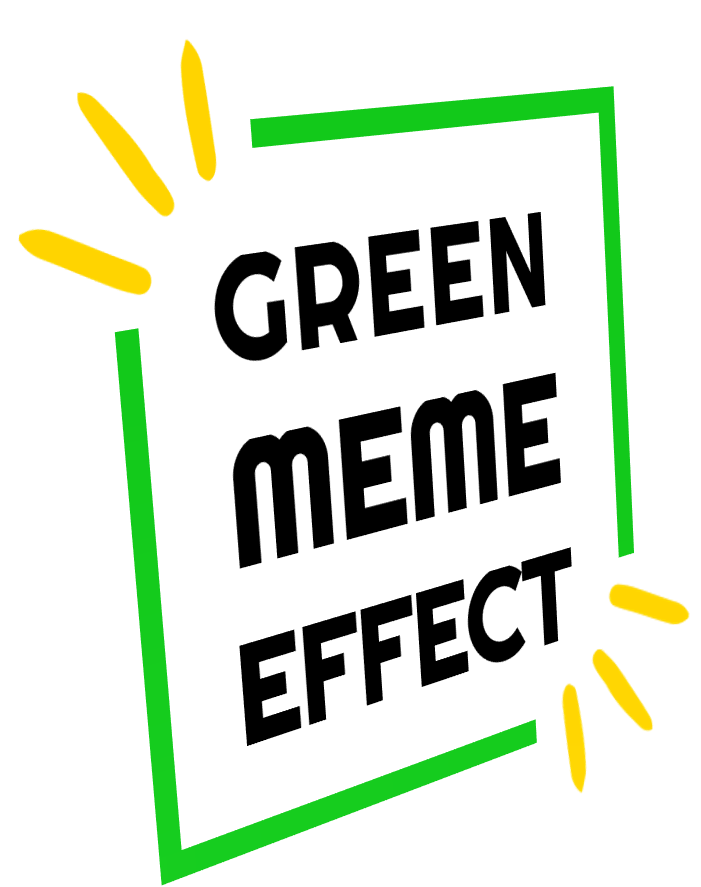 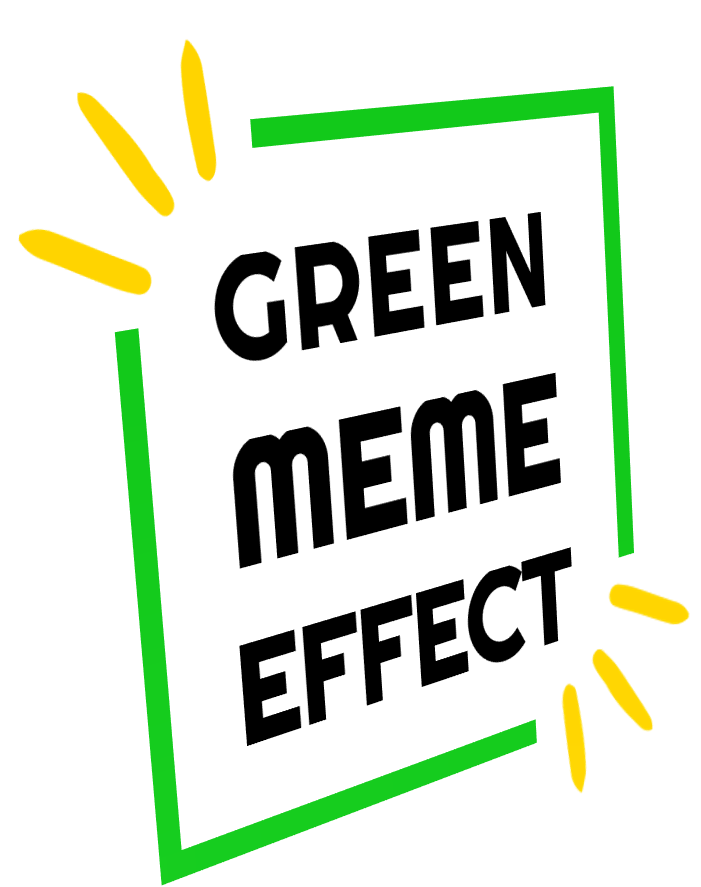 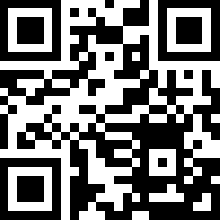 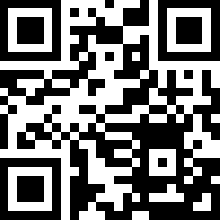 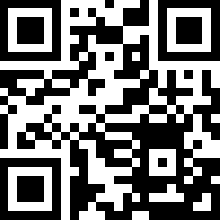 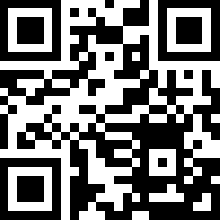 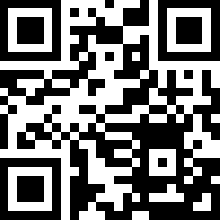 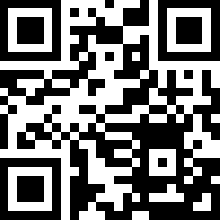 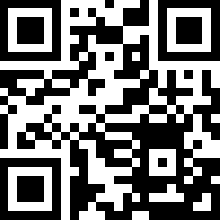 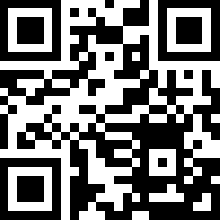 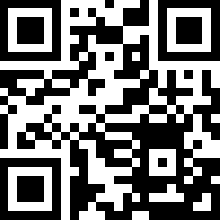 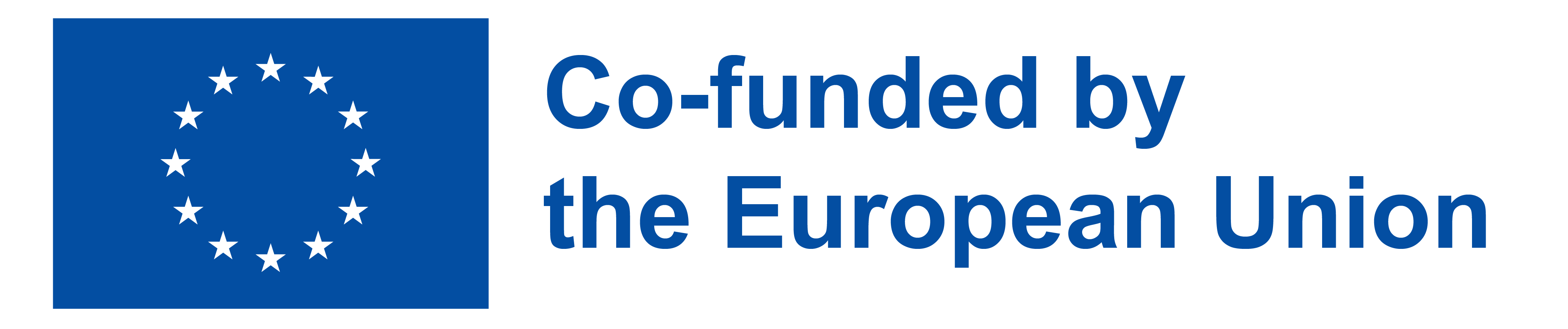 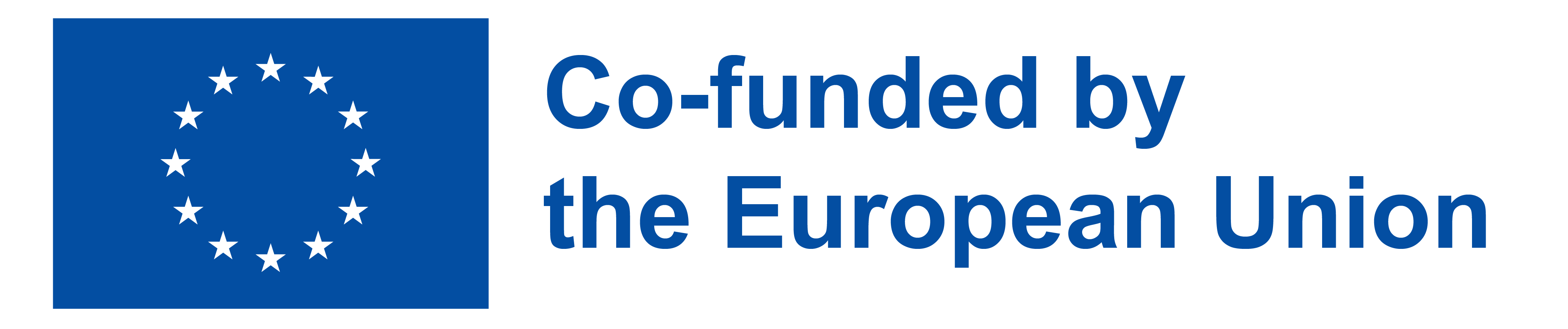 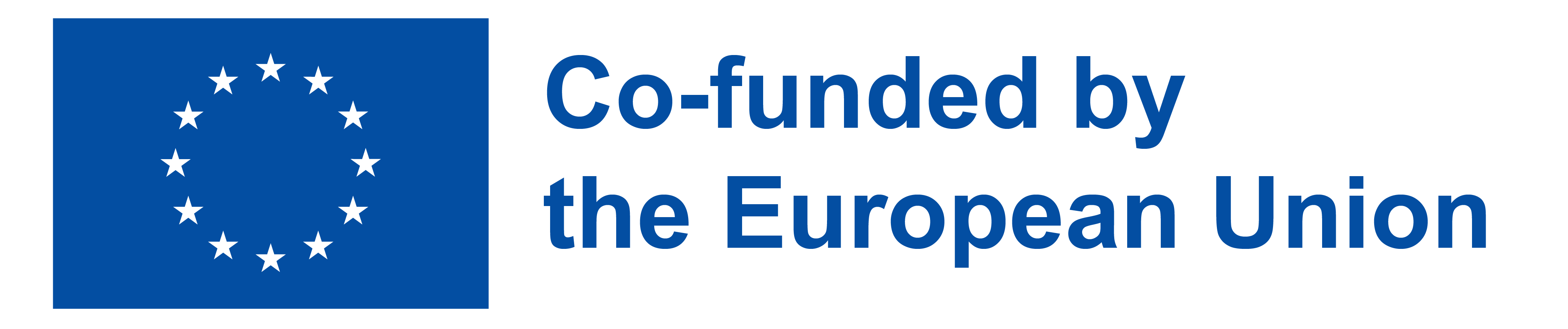 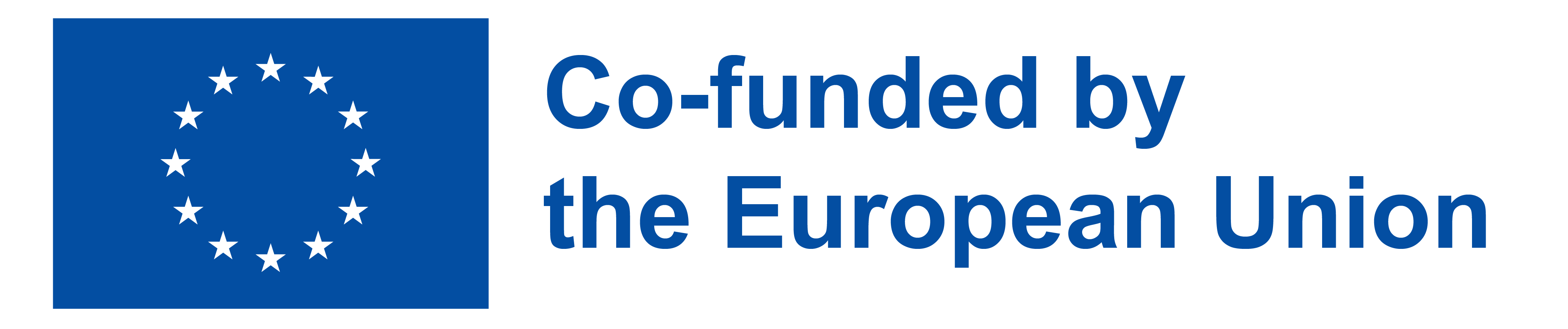 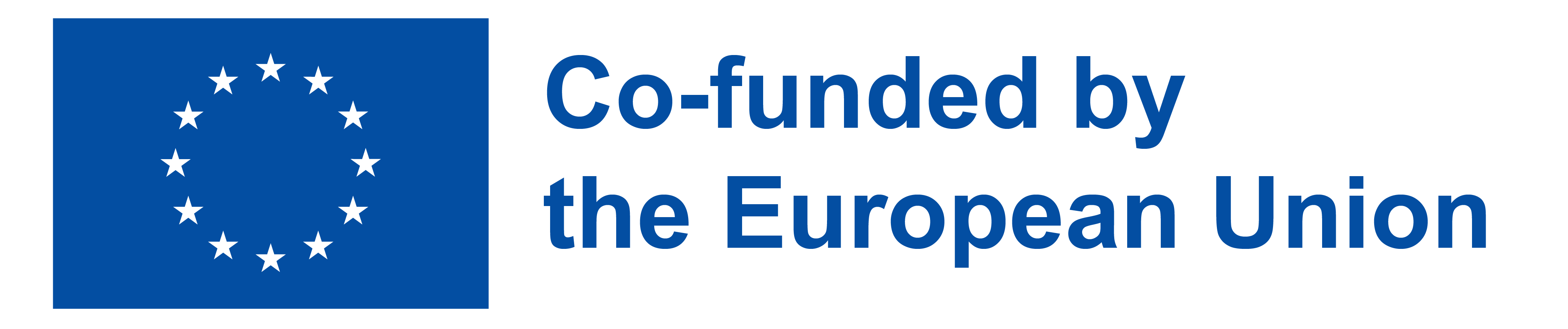 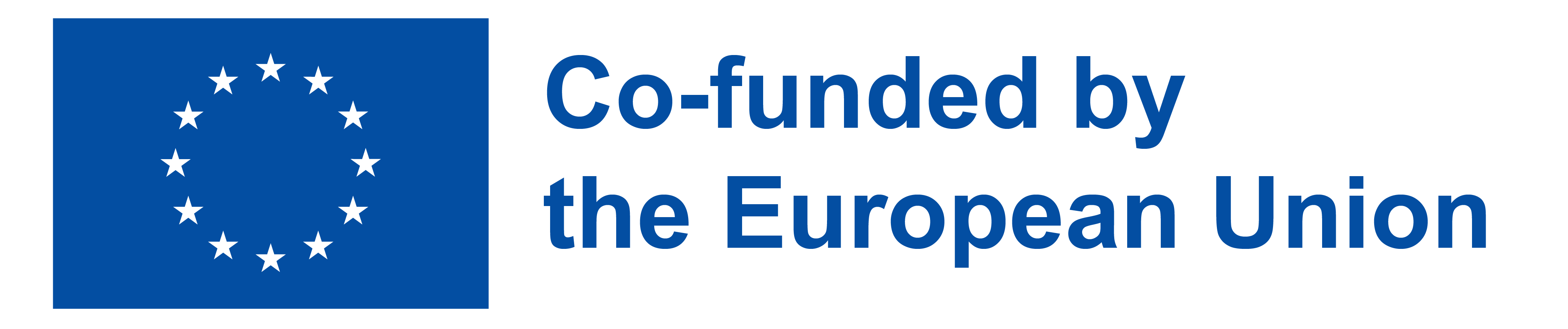 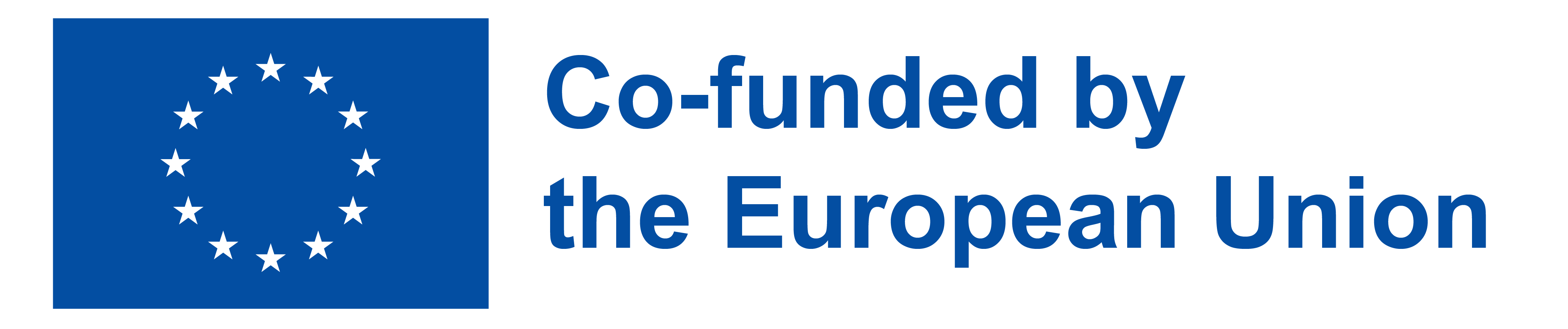 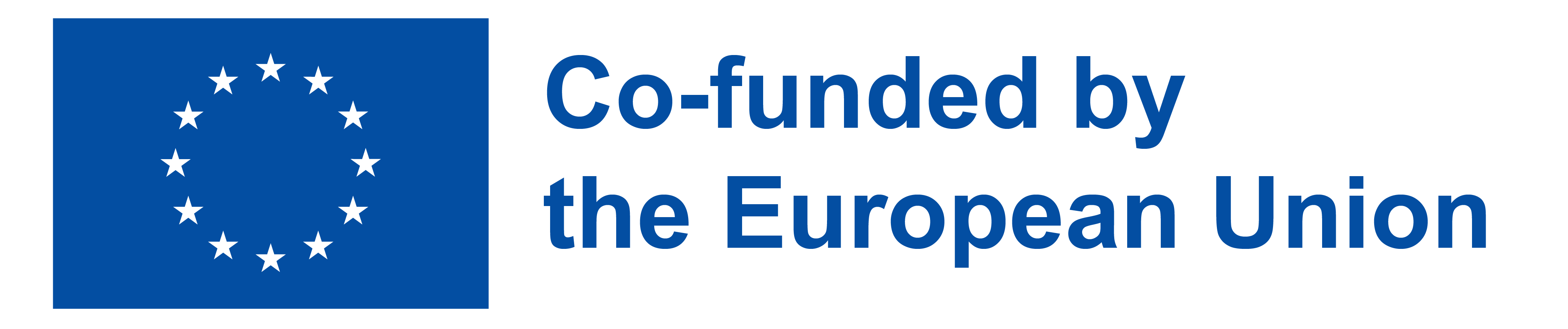 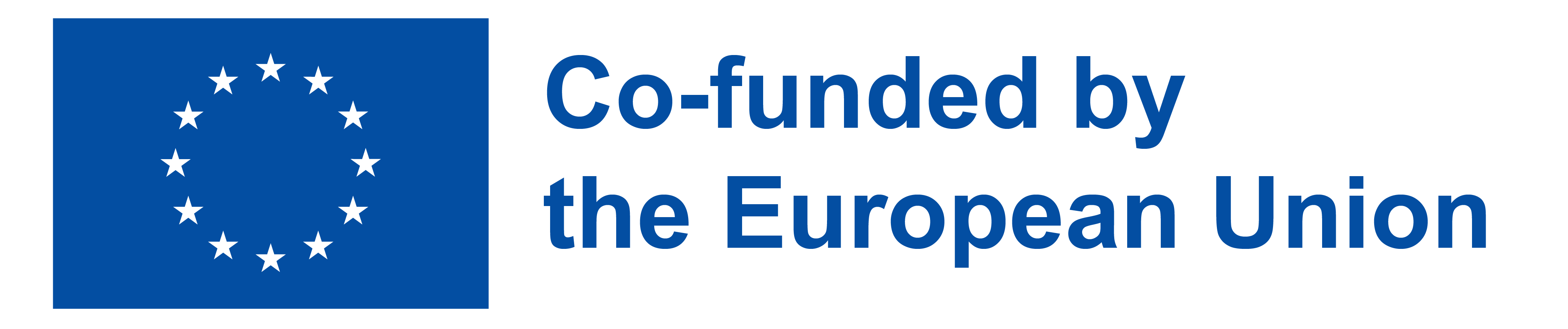